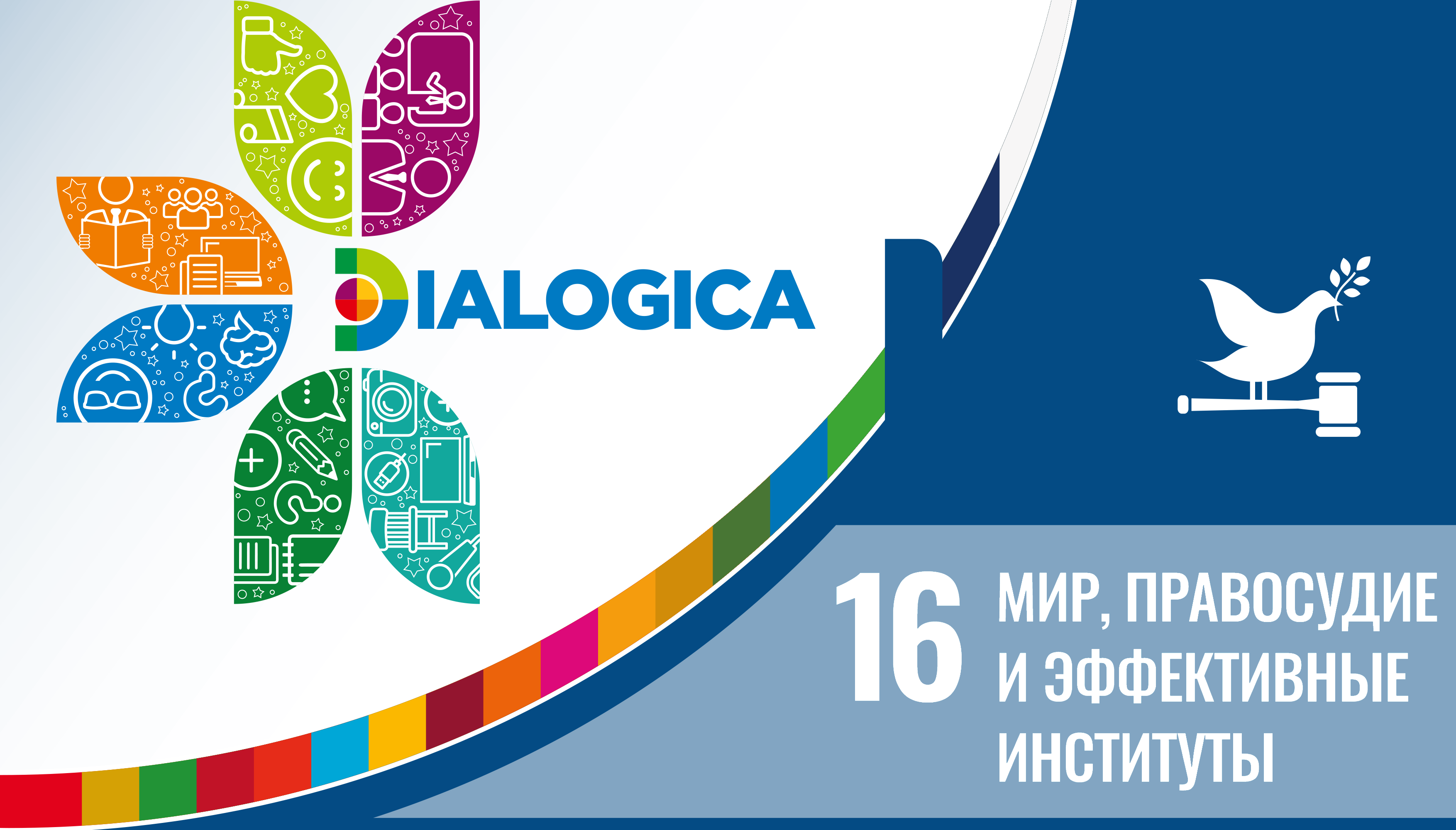 Алфавит
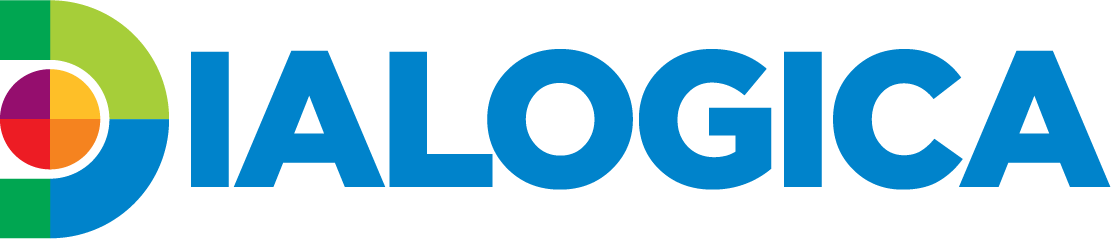 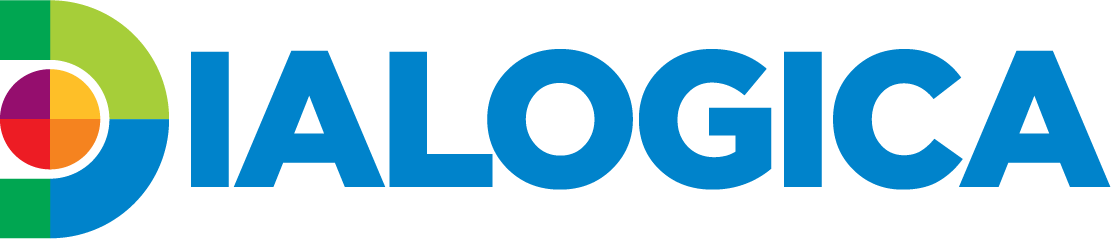 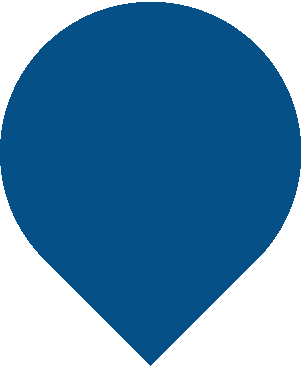 1	  ВОПРОС
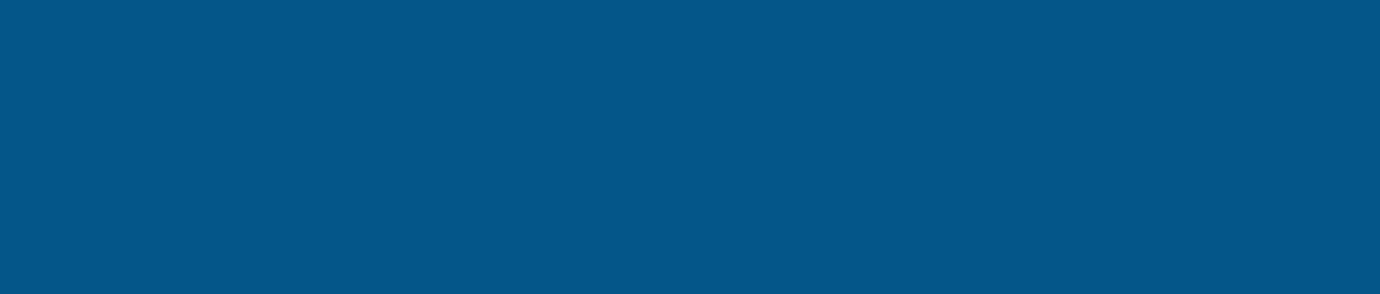 З – Его нужно соблюдать. 
Н – Их нужно платить. 
П – Защитники правопорядка.
Т – Туда можно попасть за правонарушения. 
Н – Применение физической силы против кого-либо.
Ш – Источник знаний.
С – Справедливое и правомерное решение споров.
К – Что подписали для защиты прав детей?  
Р – Оружие.
Г – Преступник.
М – Психологическая ролевая игра и криминальная структура. 
И – Проверка чего-либо.
Д – Массовое шествие.
О – Защита.
В – Волеизъявление народа. 
Б – Документ для голосования.
А – Профессия.
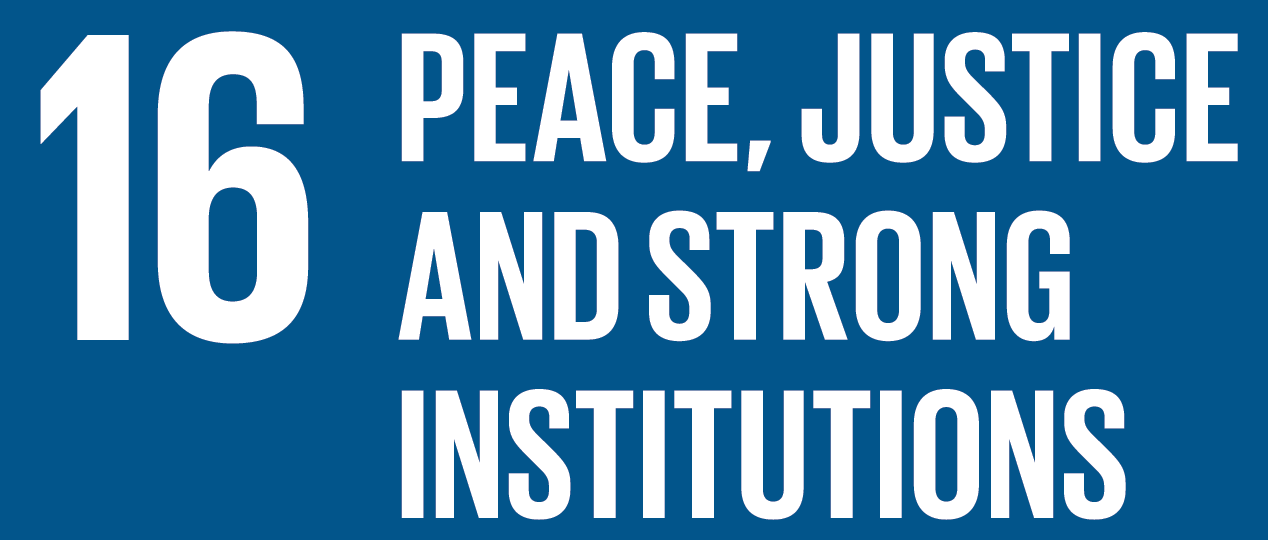 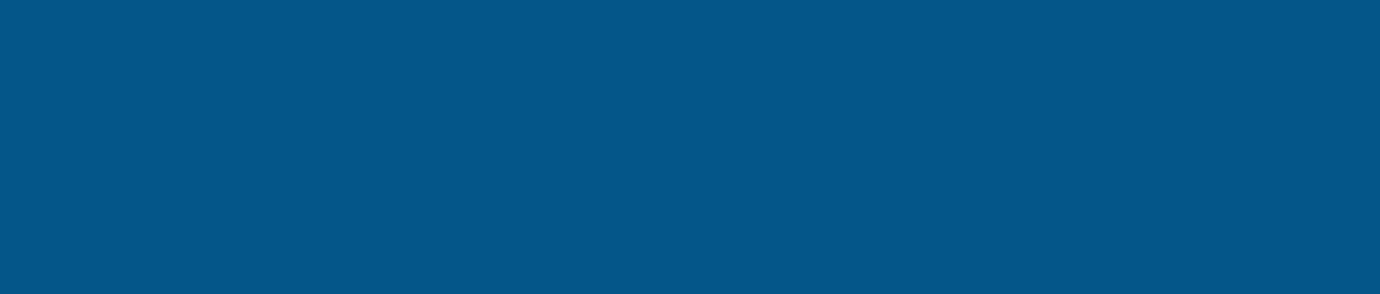 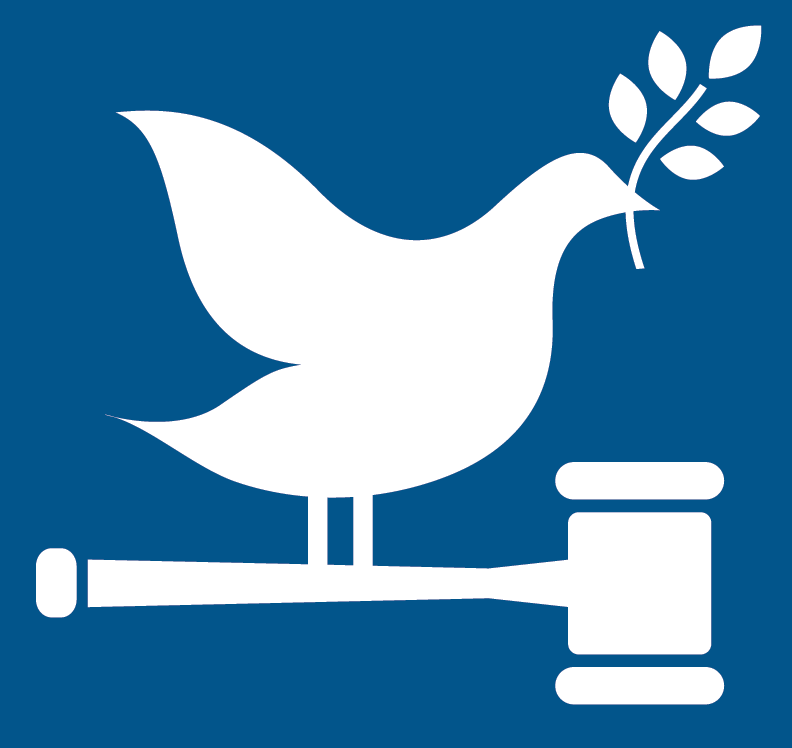 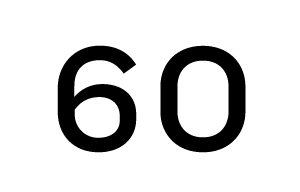 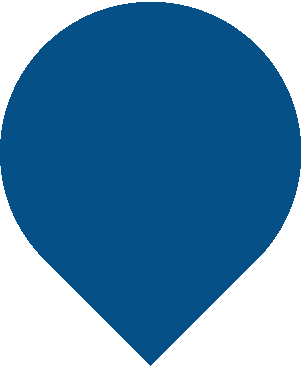 1	  ВОПРОС
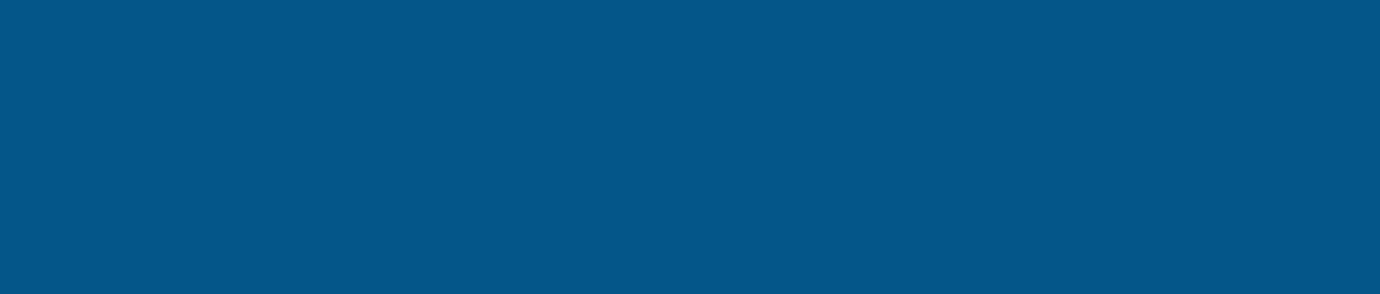 З – Его нужно соблюдать. 
Н – Их нужно платить. 
П – Защитники правопорядка.
Т – Туда можно попасть за правонарушения. 
Н – Применение физической силы против кого-либо.
Ш – Источник знаний.
С – Справедливое и правомерное решение споров.
К – Что подписали для защиты прав детей?  
Р – Оружие.
Г – Преступник.
М – Психологическая ролевая игра и криминальная структура. 
И – Проверка чего-либо.
Д – Массовое шествие.
О – Защита.
В – Волеизъявление народа. 
Б – Документ для голосования.
А – Профессия.
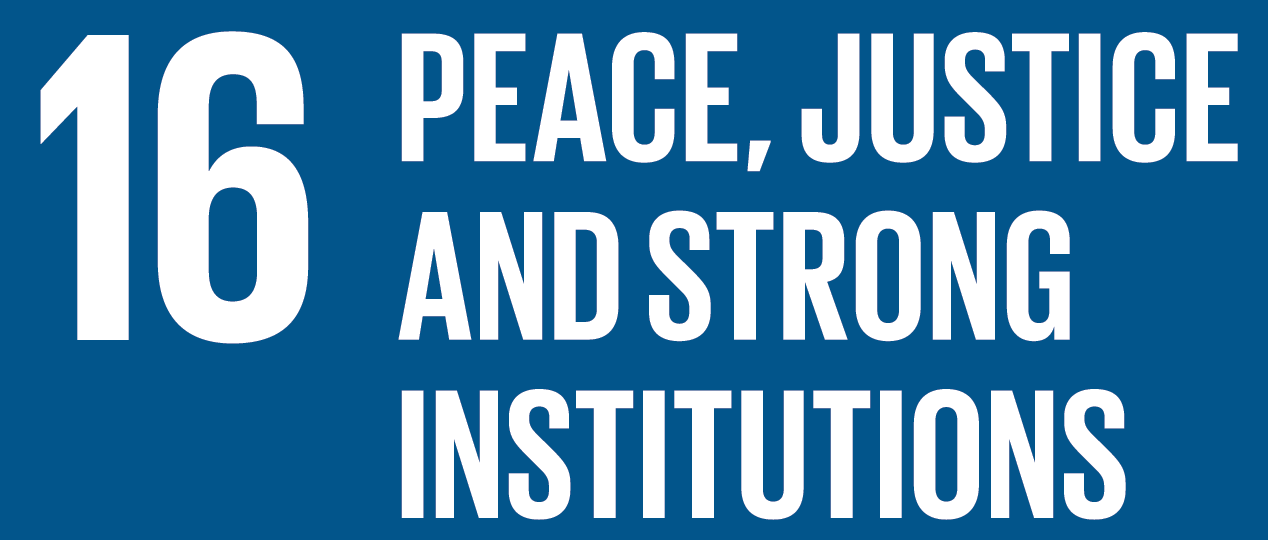 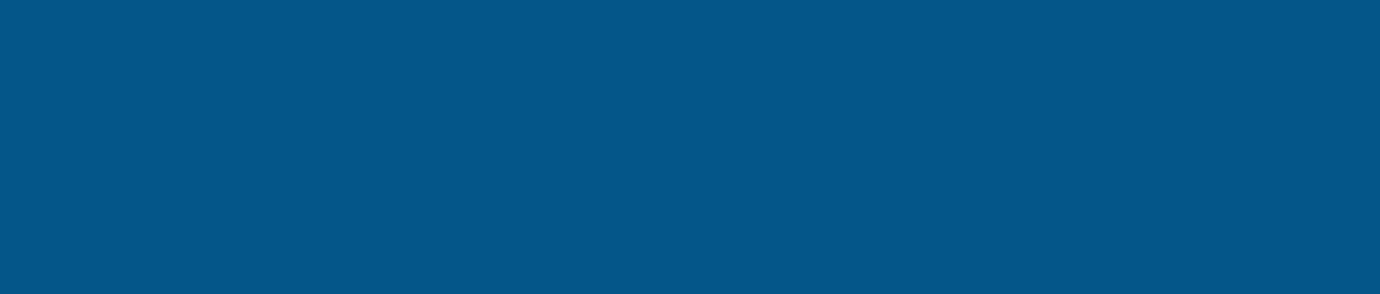 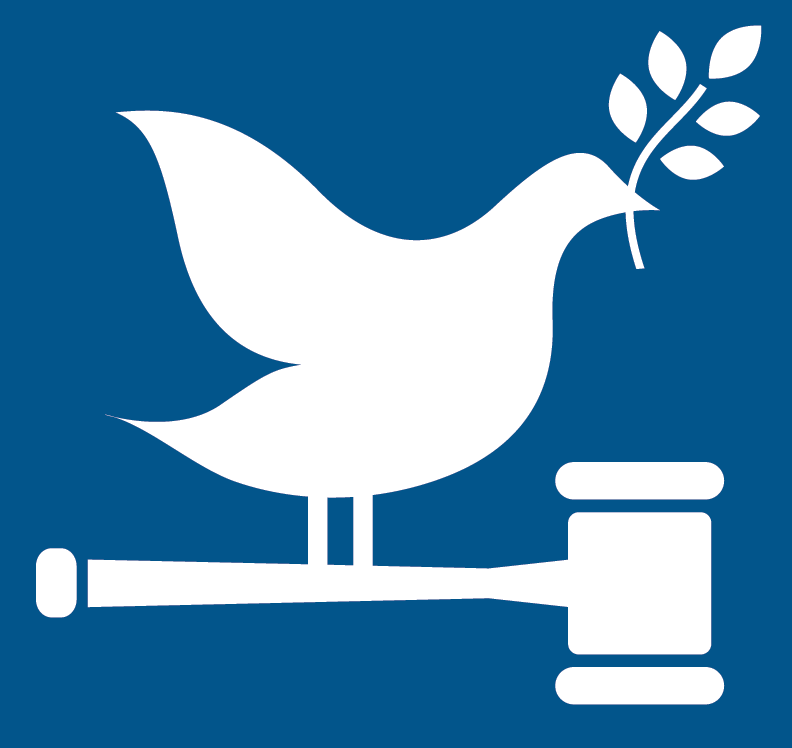 КОНЕЦ РАУНДА!!!ПОДНИМИТЕ БЛАНКИ С ОТВЕТАМИ.
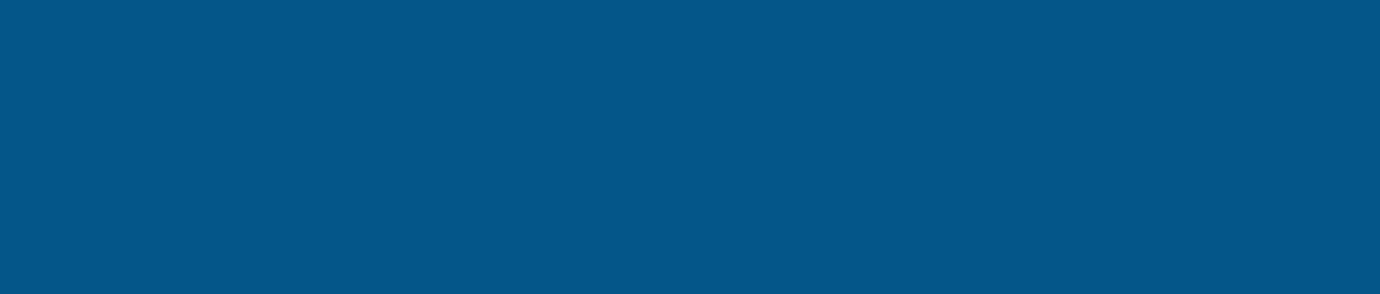 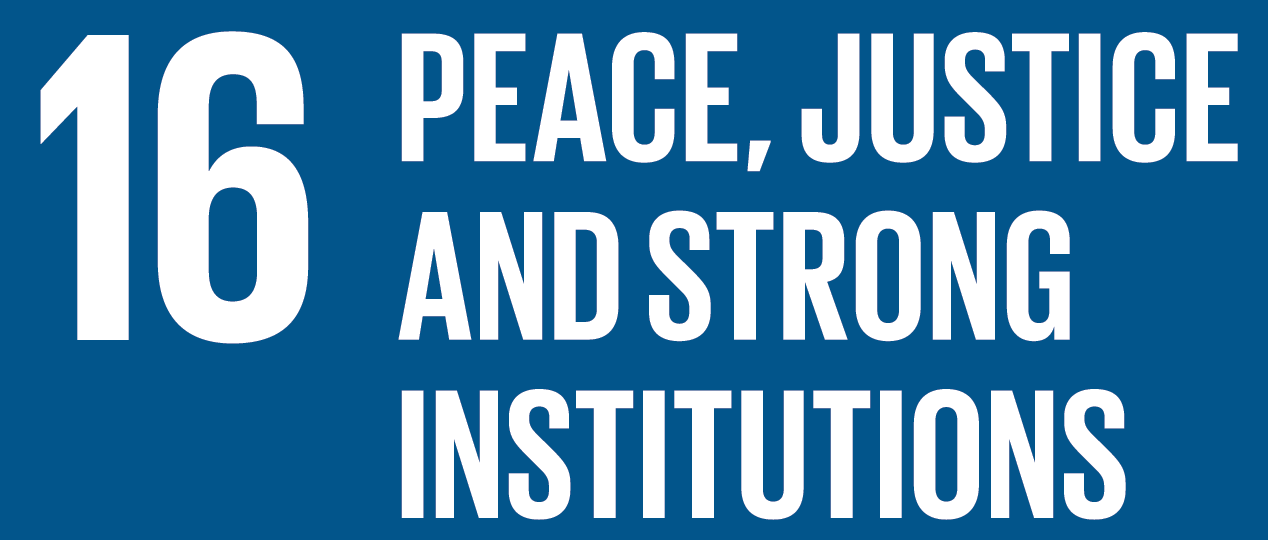 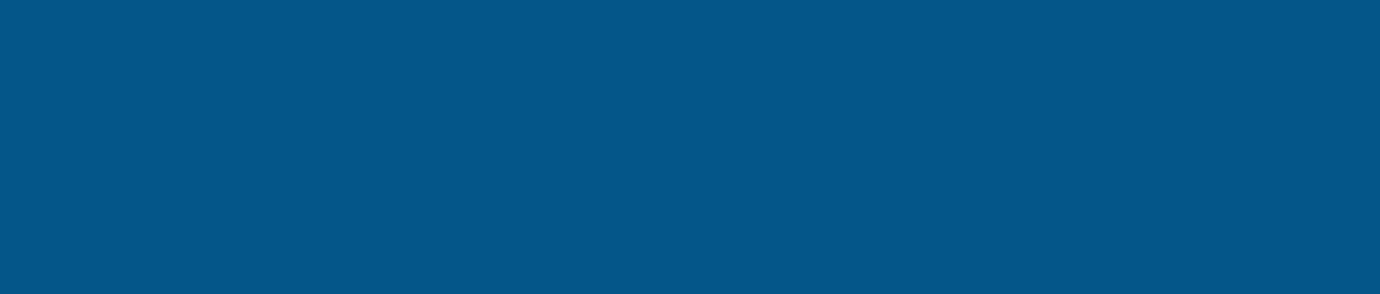 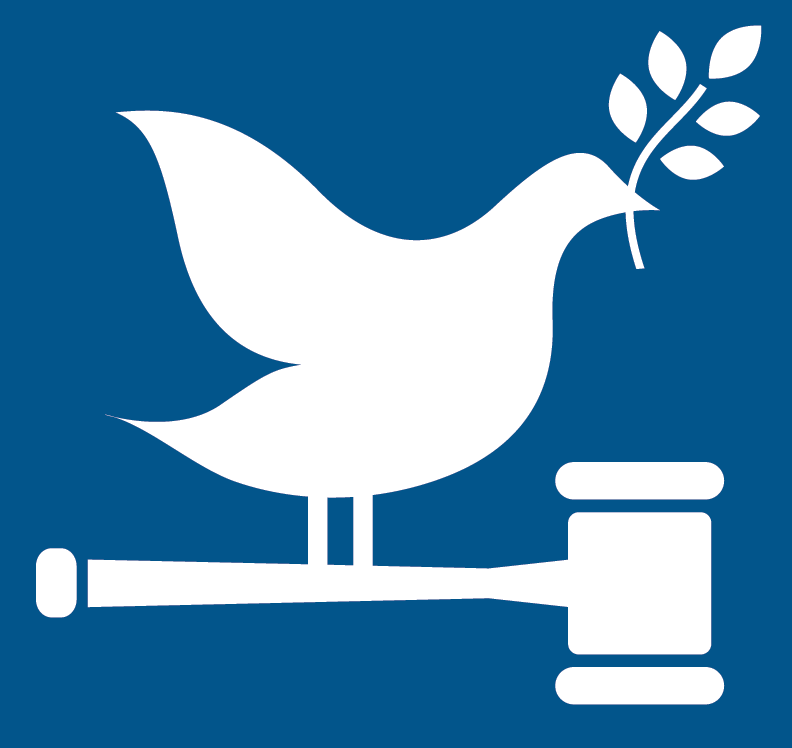